仁 愛 高 農 新 設 冷 暖 氣 機 專 案
高玉萍
王貴香
蘇曉菁
鄭冠穎
「新設冷暖機專案」緣起
專案利害關係人
專案利害關係人(校內)
經費補助重點
(一)僅補助目前有做為教學使用之普通教室、專科教室、圖   
          書館。
  (二)僅補助補助對象中尚未裝設冷氣者。
  (三)專科教室面積，系以普通教室面積乘以1.5至2倍為原則
申請項目
經費預算表(單位：千元)
專案期程(計畫總計需執行210天，並應於110年12月底前完工 )
專案管理範疇-第一階段：需求分析評估階段
專案管理範疇-第二階段：規劃階段
專案管理範疇-第三階段：採購階段
專案管理範疇-第四階段：驗收階段
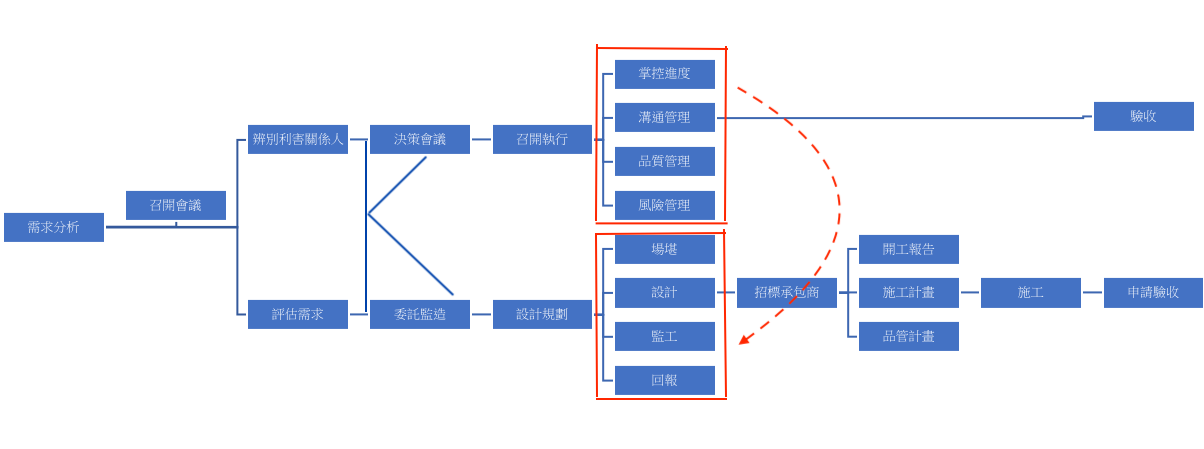 專案時程網絡圖
責任矩陣(R：負責； S：支援/協助)
品質管理
風險管理
風險管理
風險管理
風險管理
謝謝聆聽